Istituto Comprensivo 3 Ponte- Siciliano
CLASSe  PRIMa E         PLESSO Siciliano
DOCENTe:        guarino maria
Pomigliano d'Arco      a.s. 2020/2021
Ambito dISCIPLINARE -matematica
PARTIAMO DA QUI !
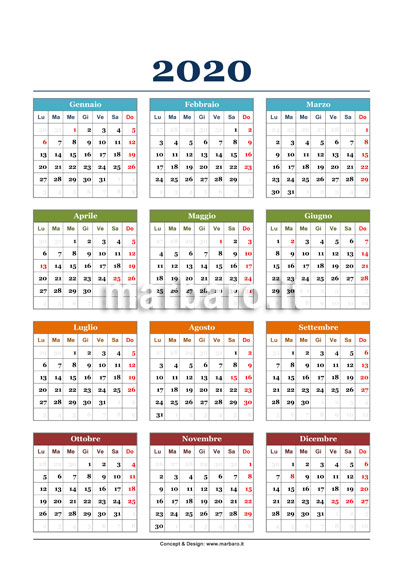 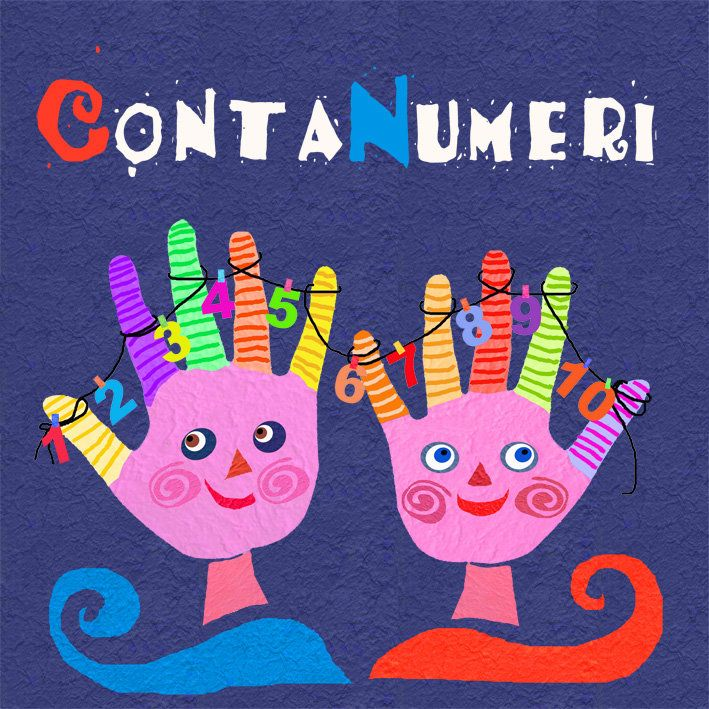 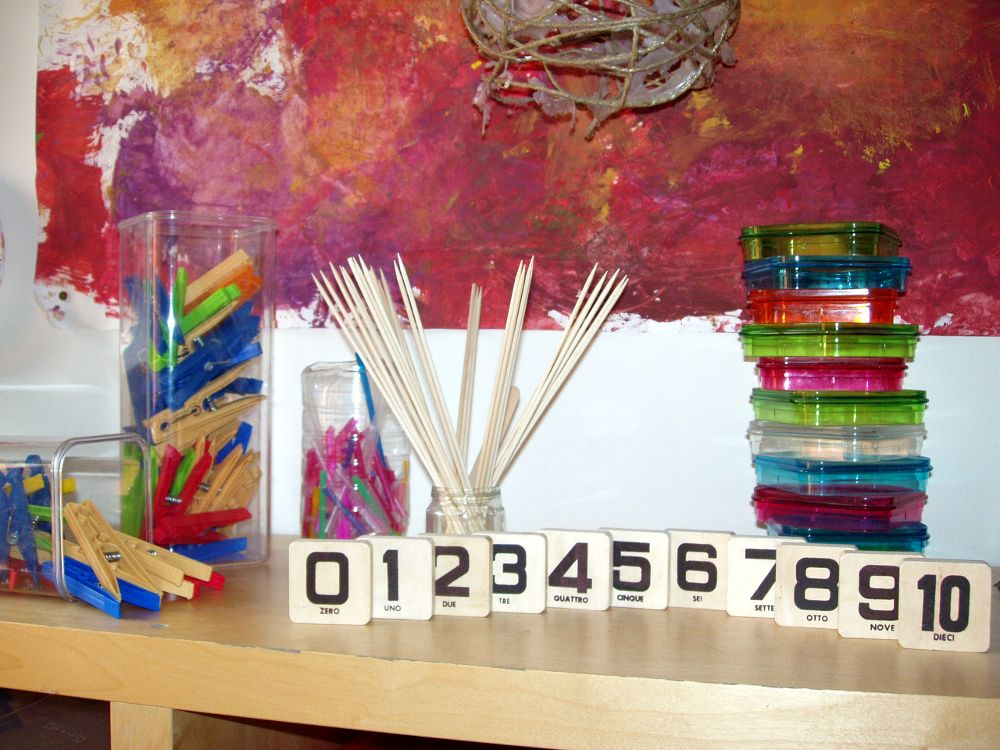 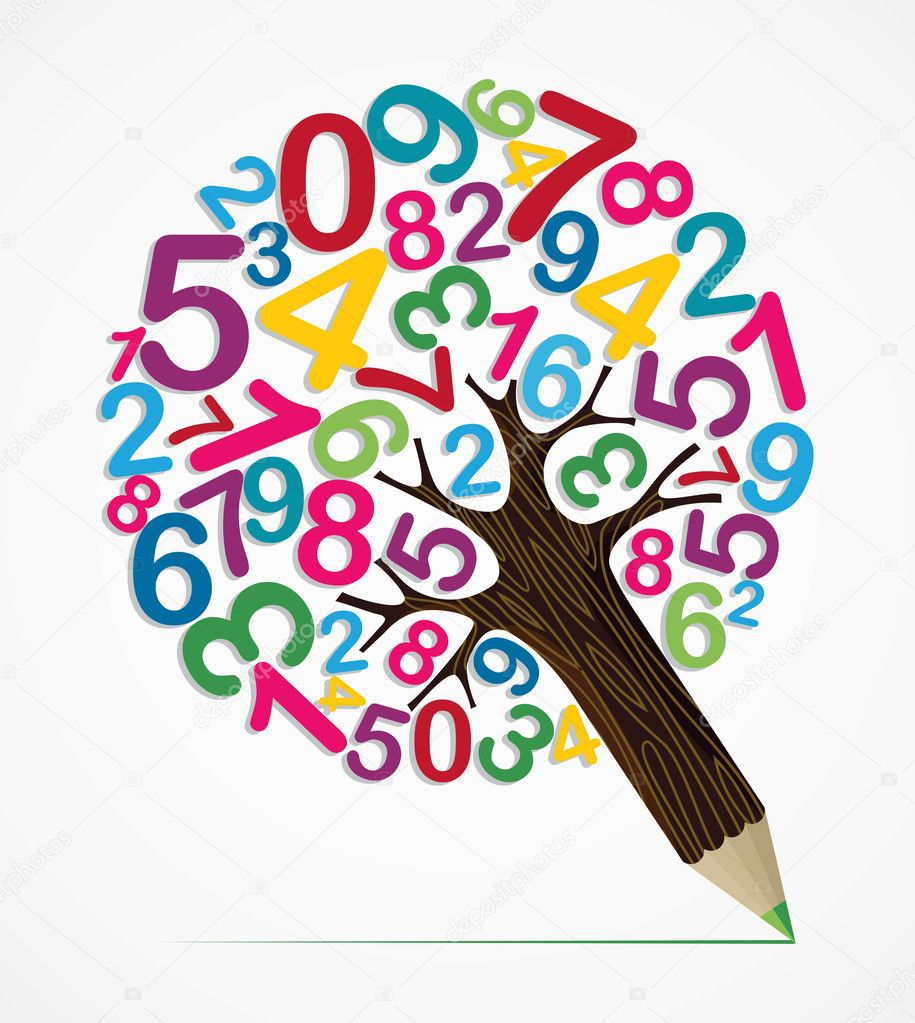 OTTOBRE 2020 


CarI BAMBINI , come 
State?   ? Spero tutti
Quanti  bene….
Per qualche giorno non potremo incontrarci in classe, pero ‘ continueremo a fare tanti  bei  lavori assieme.
Siete pronti??? 
Iniziamo con una bella  storia ……
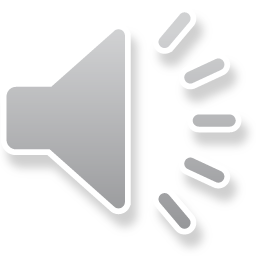 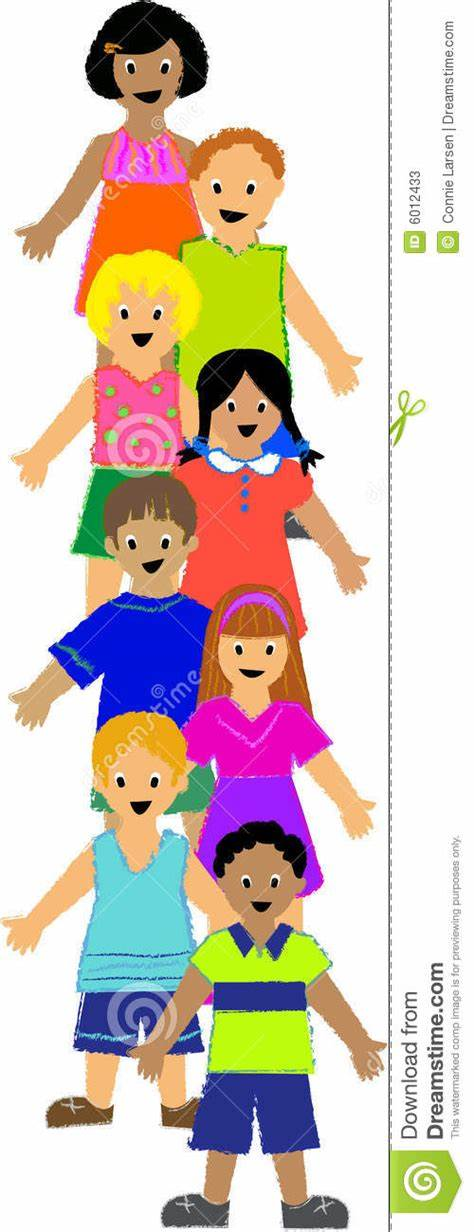 Partiamo da qui!
Che cosa sono i numeri?
Intorno a noi ci sono tanti numeri.
I numeri li usiamo sempre non solo a scuola.
I numeri per contare e metterci ordinatamente in fila.
I numeri per indicare il recapito  telefonico.
I numeri della targa dell'auto del mio papà e della mia mamma.
I numeri per osservare le parti del corpo:
1 nasino,1 bocca,2 orecchie,2 occhi,2 piedini,
2 mani,....
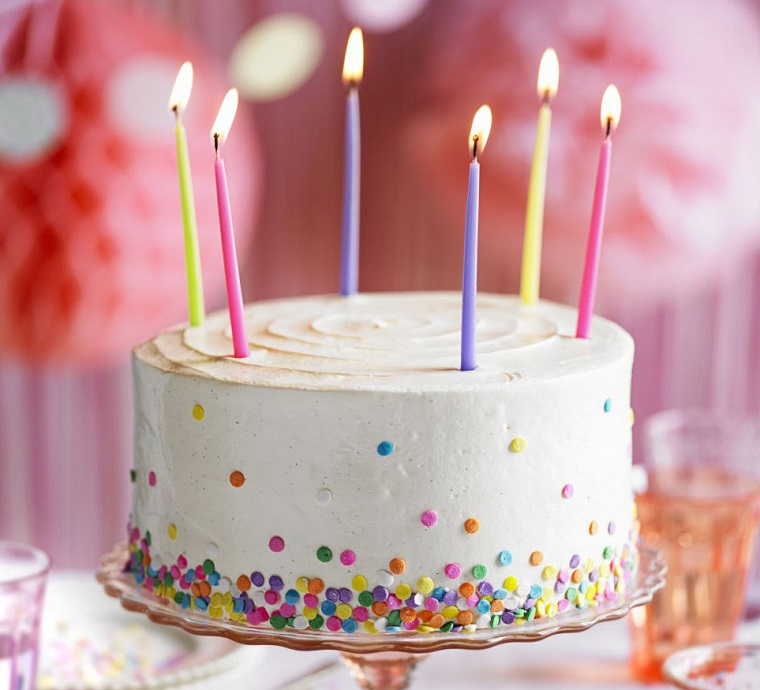 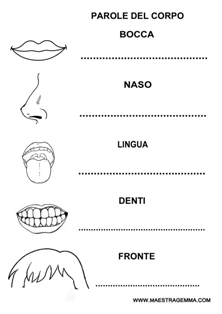 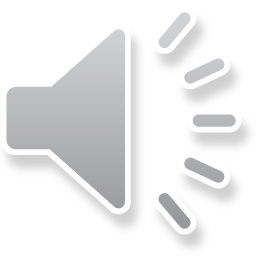 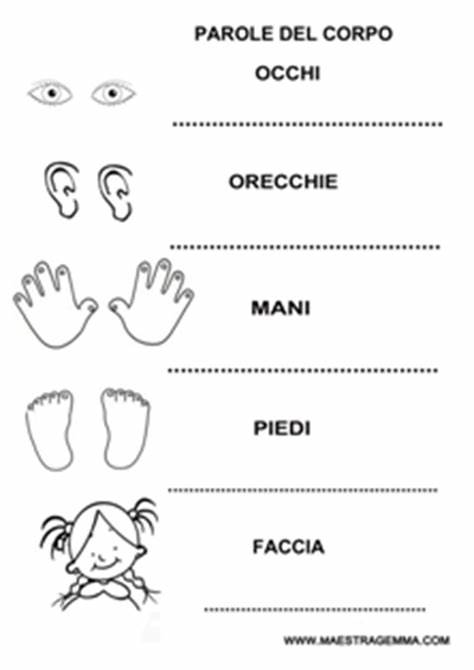 Ascolta la storia,sono certa che ti piacerà“TANTI COSI'!”
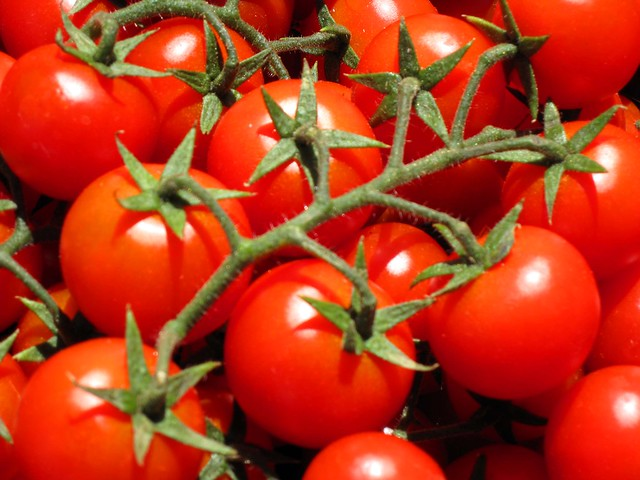 C'era una volta Pietrino,un bambino molto simpatico che viveva in campagna con i suoi genitori e i nonni, in una bella casetta tra i campi.
-Vai a cogliere i pomodori maturi nell'orto- gli disse un giorno la nonna.
-Per pranzo voglio preparare un'insalata buonissima!
-Quanti ne vuoi?- domandò Pietrino,ma la nonna non rispose  perchè proprio in quel momento suonò alla porta il postino che doveva consegnare un pacco.
Pietrino andò nell'orto e si guardò intorno.
I pomodori erano bellissimi,maturi al posto giusto e ce n'erano davvero tanti.
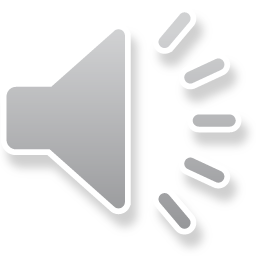 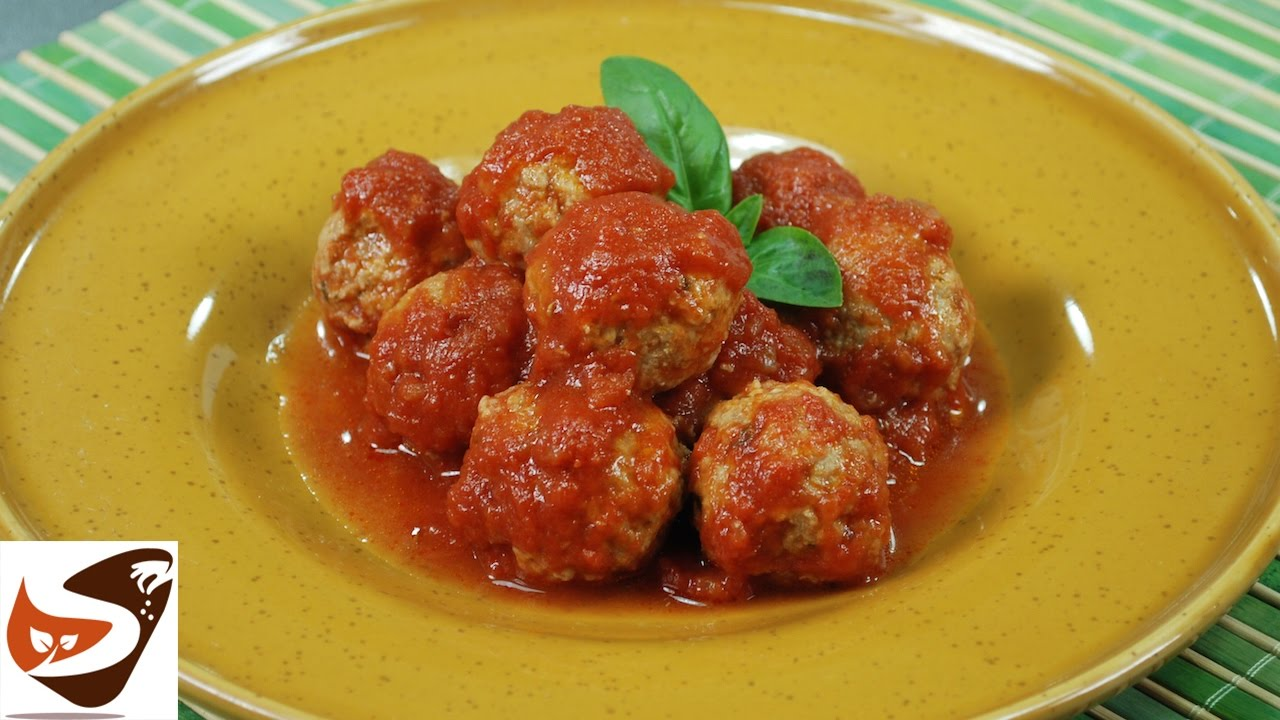 “Quanti ne vorrà la nonna?,pensò Pietrino.
“Quattro?O forse sei?Ma se fossero troppi e ne bastassero due? E se invece ne volesse dieci perchè magari vengono a pranzo anche gli zii?” 
Non sapeva davvero che cosa fare,così decise di raccoglierli tutti: la nonna avrebbe usato quelli necessari e gli altri li avrebbe conservati per la cena.
Così, tornò a casa portando in braccio venti pomodori rossi e succosi,perfettamente rotondi e profumati.
Quando la nonna lo vide arrivare scoppiò a ridere .
Pietrino,con le braccia strette al petto e le mani che trattenevano i pomodori perchè non cadessero, camminava attento a non inciampar sui sassi del giardino.
-Ma quanti ne hai presi!-esclamò la nonna.
-Tanti così!- rispose Pietrino lasciando cadere sul tavolo della cucina i pomodori,che presero a rotolare di qua e di là.
-Hai ragione- disse la nonna. -Dovevo dirti con precisione quanti ne servivano! Ma tu hai fatto bene a cogliere quelli maturi,serviranno anche per il sugo, per le polpette e la torta salata!
E tutti contenti,Pietrino e la nonna si misero insieme a preparare il pranzo.
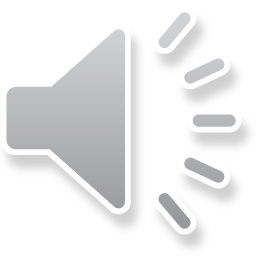 Illustra sul tuo quaderno  il racconto che hai ascoltatoSe ti è possibile stampa questa scheda,altrimenti  disegna un insieme con i pomodori che servono per la torta salata
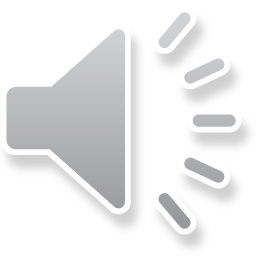 BUON LAVORO”ANDRA'TUTTO BENE”UN FORTISSIMO ABBRACCIO CIAO A PRESTO!